Class 17
Basic Linear Regression
Real Example
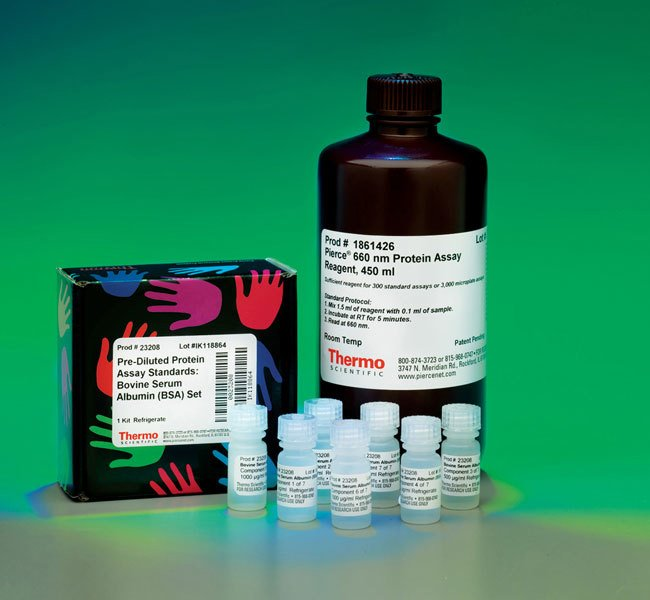 Standards
ug/mL
125
250
500
750
1000
1500
2000
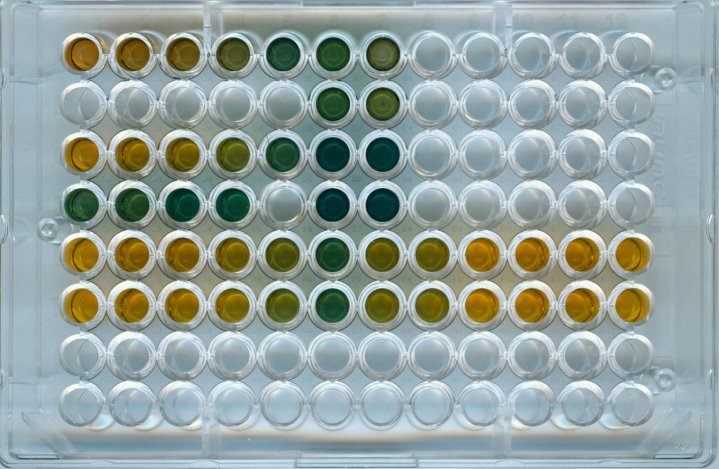 [Speaker Notes: Show on your white board what the plot looks like…that you are trying to fit a line…]
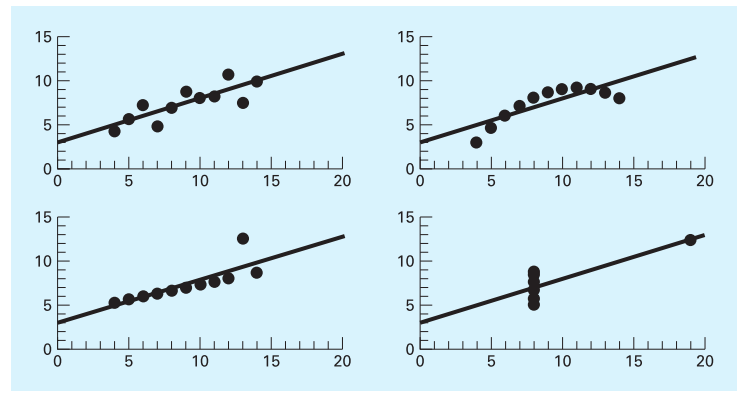 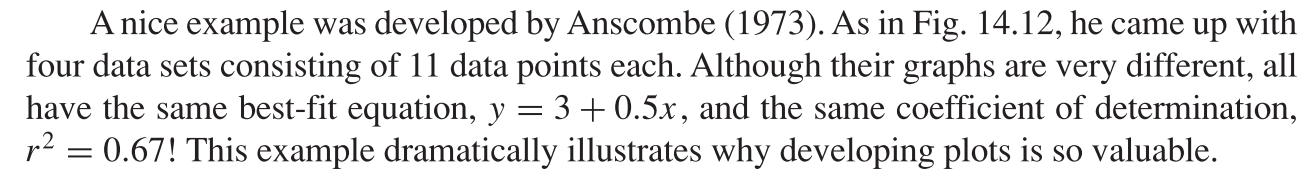